Terenska nastava
Geometrija u svakodnevnom životu
Napravili: Deni Bigava,  Jozica Javorčić, Sara                    Bujačić, Andrija Jelavić Mitrović
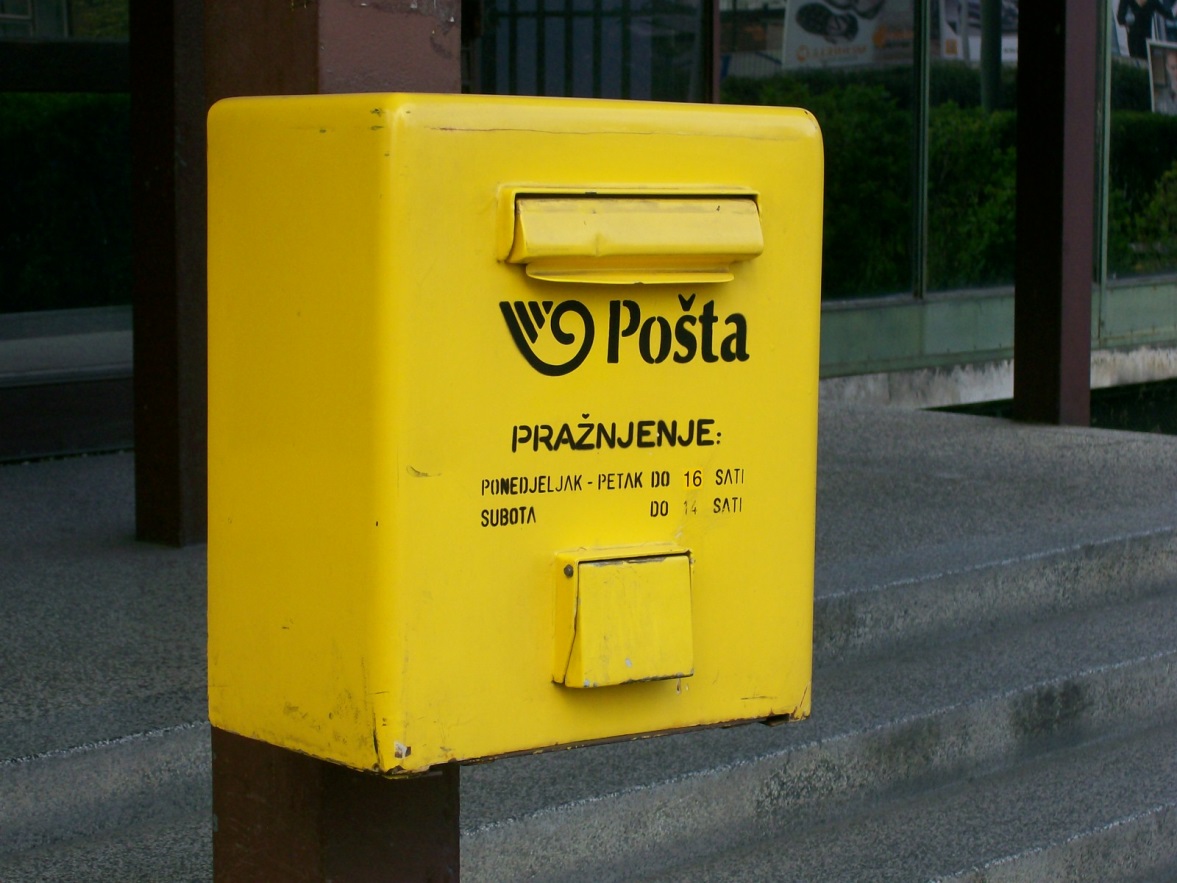 a
b
Poštanski sandućič
a=30cm 
b=37cm
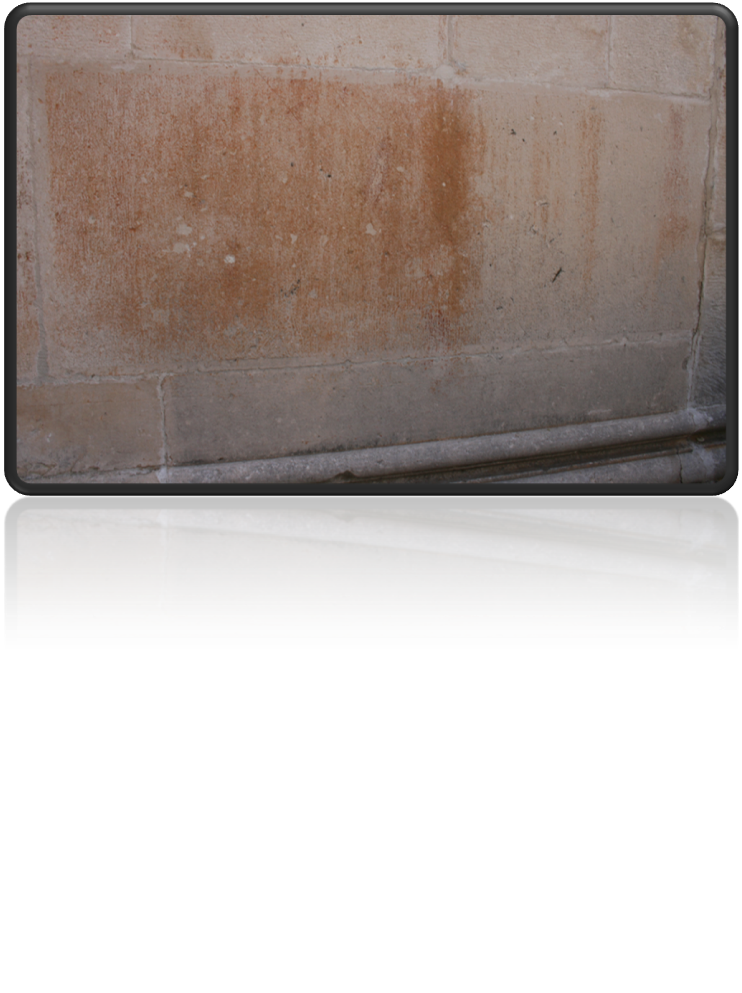 a
b
Kamen na crkvi
a=131cm
b=49cm
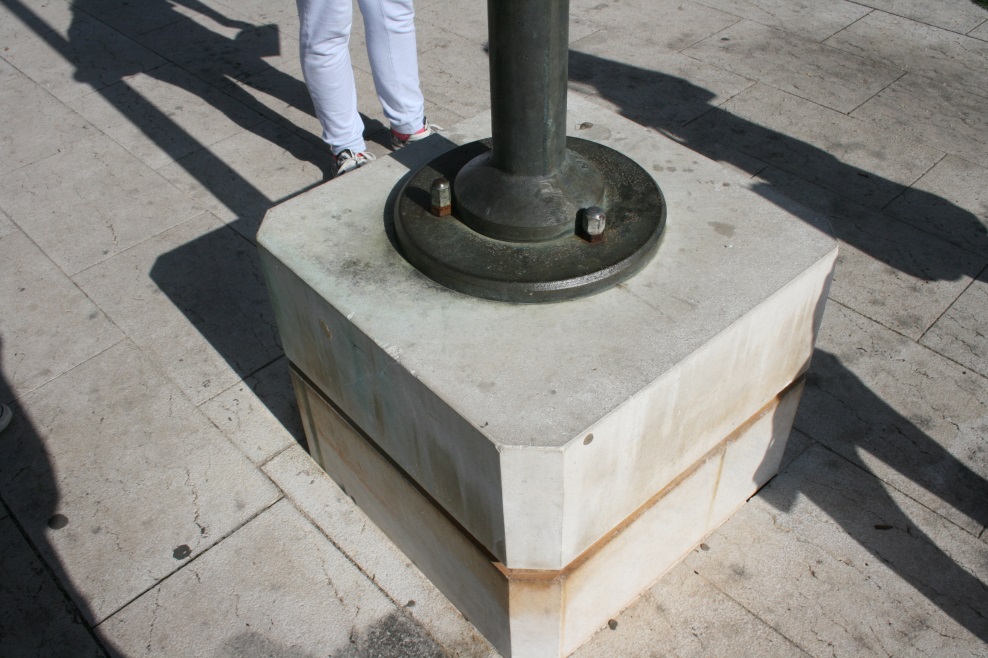 a
a
Kamen na rivi
a=65cm
a
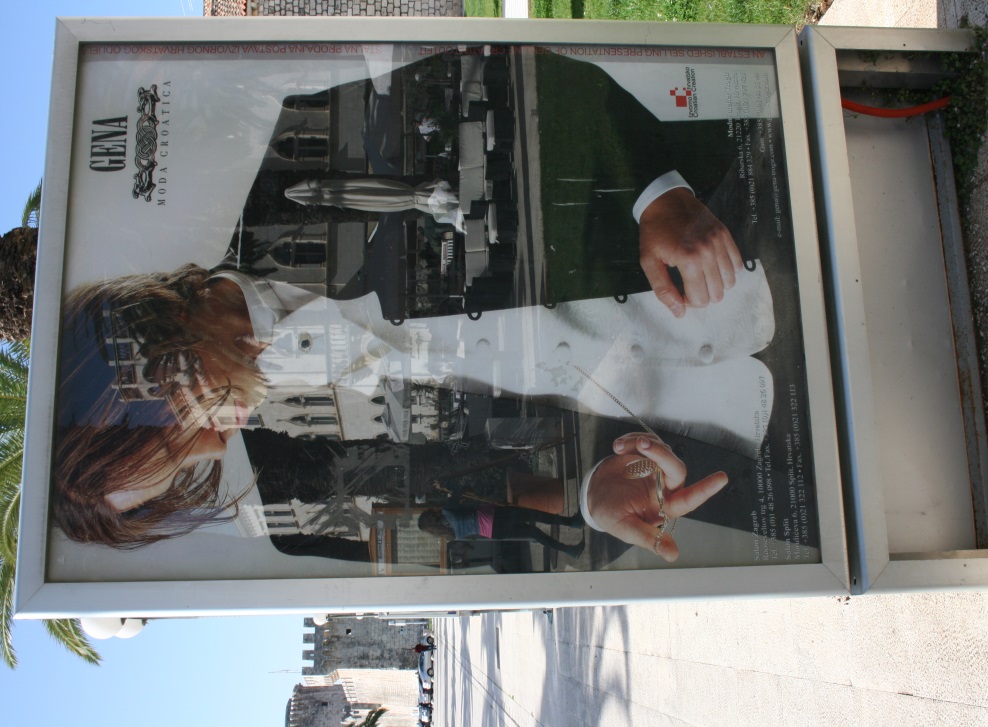 b
Reklama
a=150cm
b=229cm
a
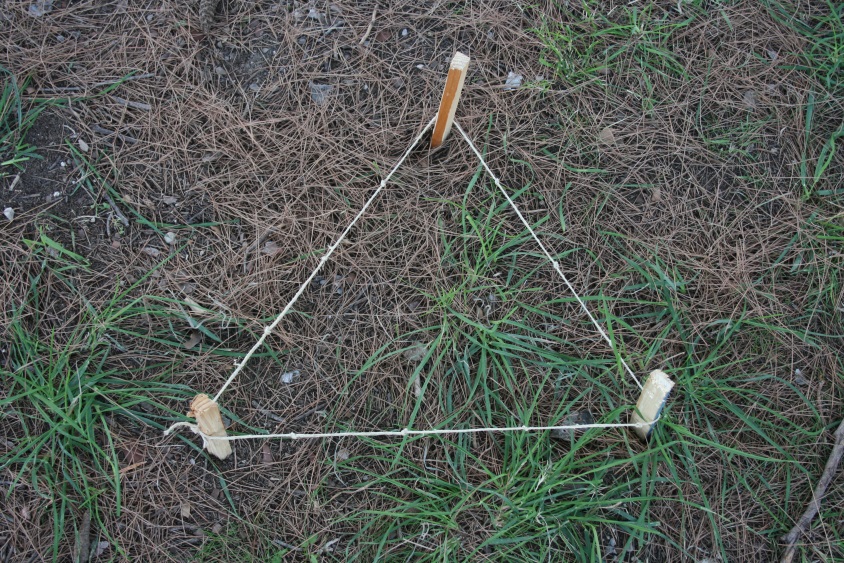 c
b
a=42cm b=46cm  c=44cm
Trokut
O= a+b+c
O= 42+46+44
 O = 132cm
O= a+b+c
O=4cm+3cm+5cm
O=12cm
c
a
b
P=a×b:2
P=4×3:2
P=12:2
P=6
Stari Egipćani znali su za pravokutan trokut sa stranicama 3,4,5 mjernih jedinica. Svoje su znanje domišljato primjenjivali pri ucrtavanju granica zemljišnih posjeda nako svage poplave Nila. Uzeli su uže i čvorovima ga razdjelili na 12 jednakih dijelova.
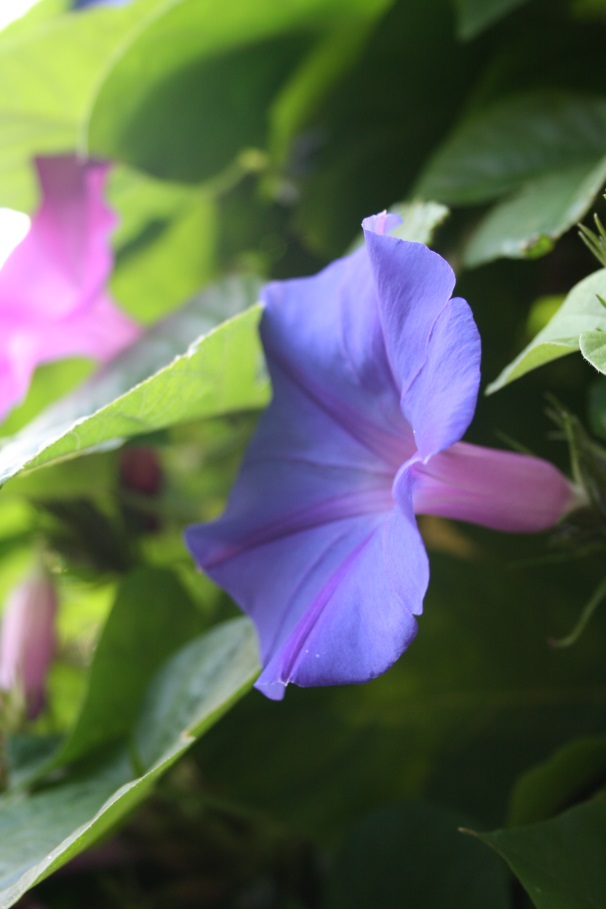 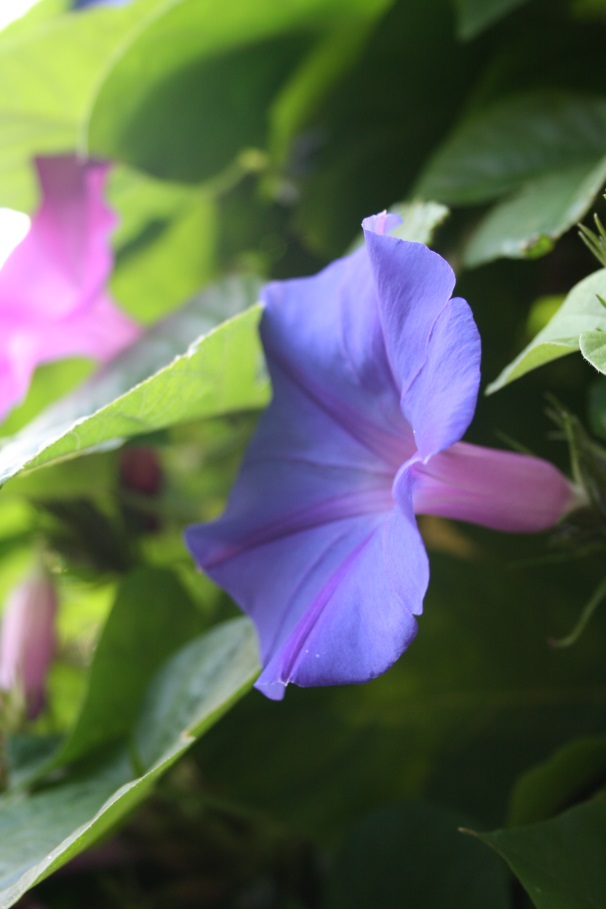 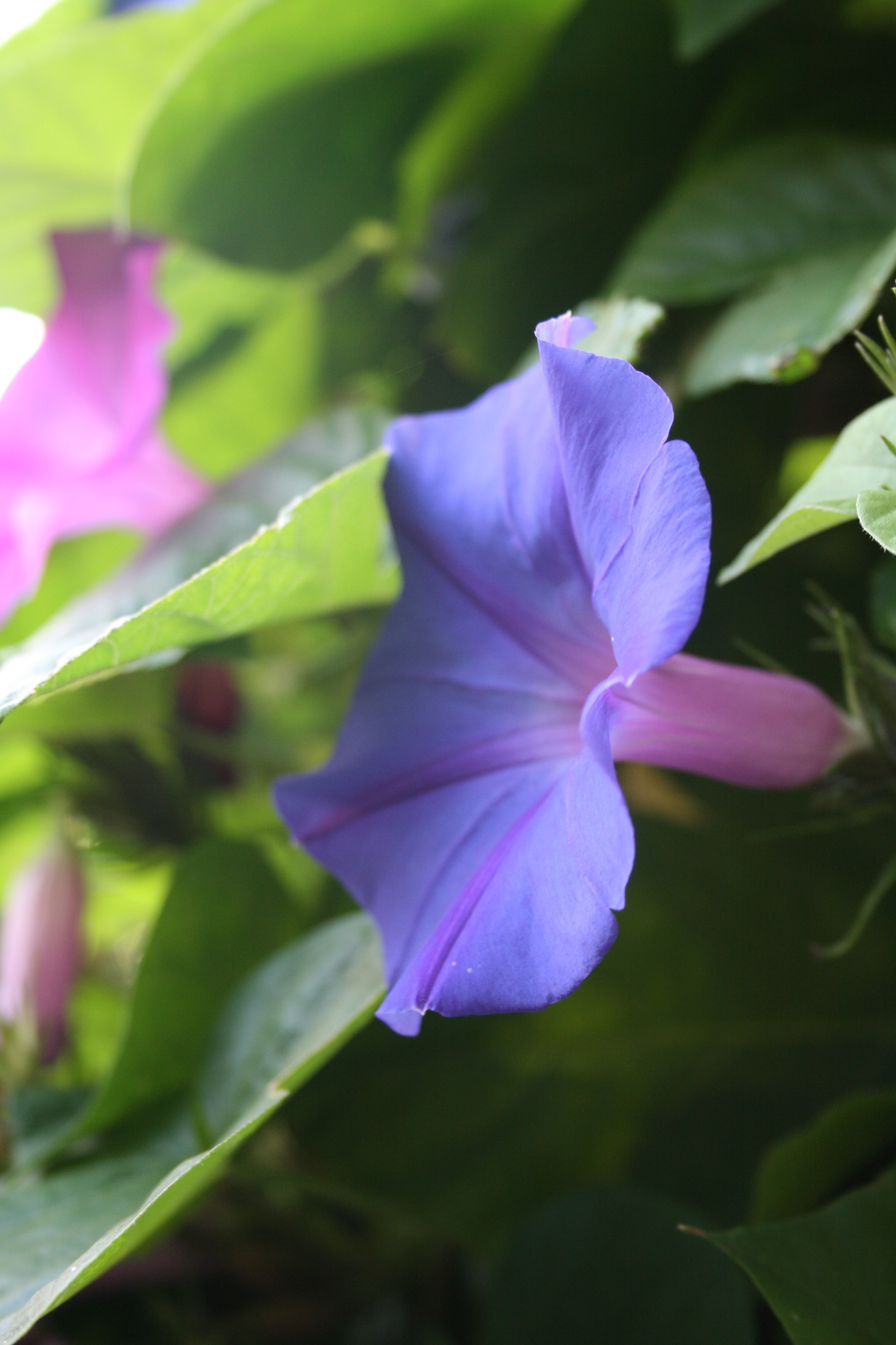 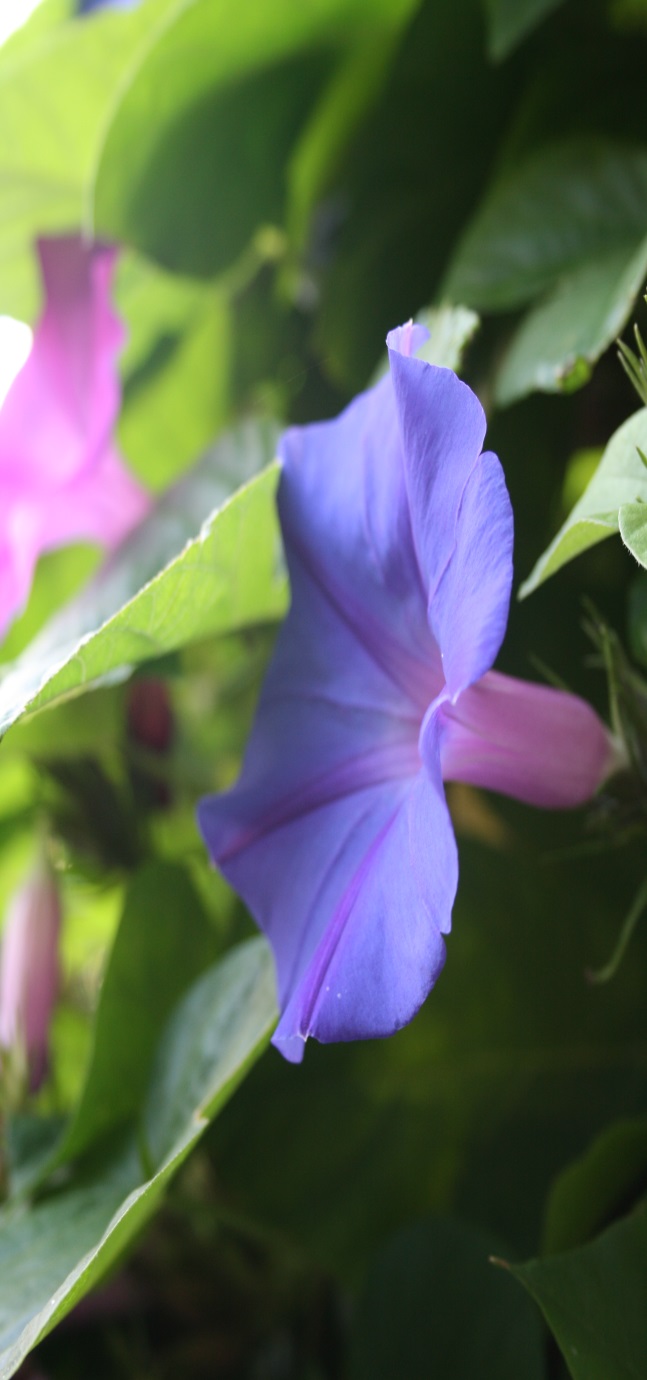 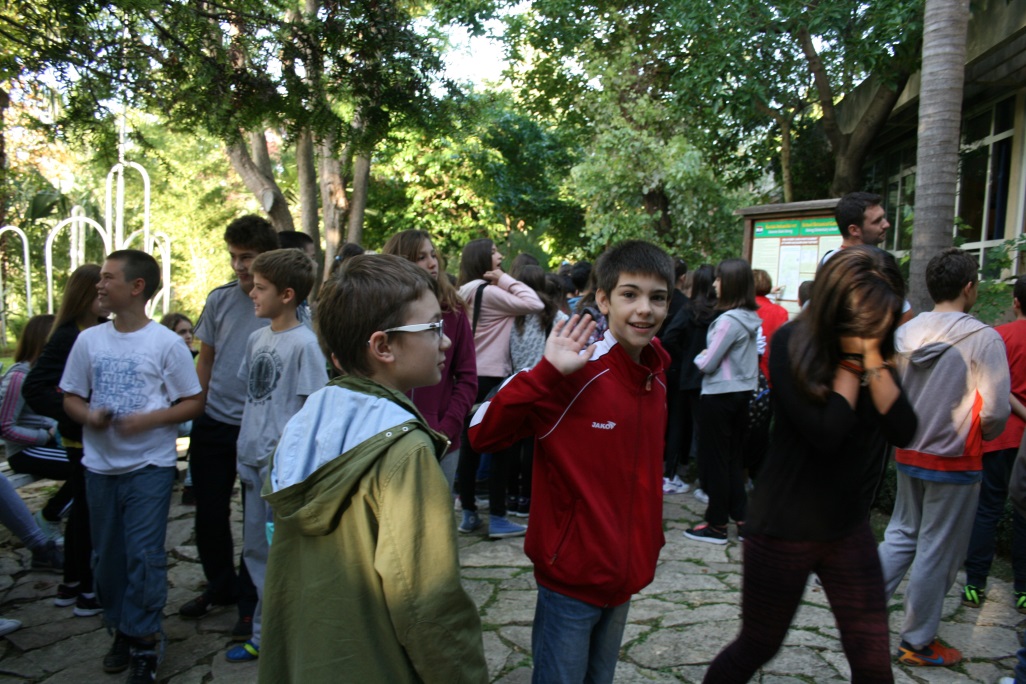 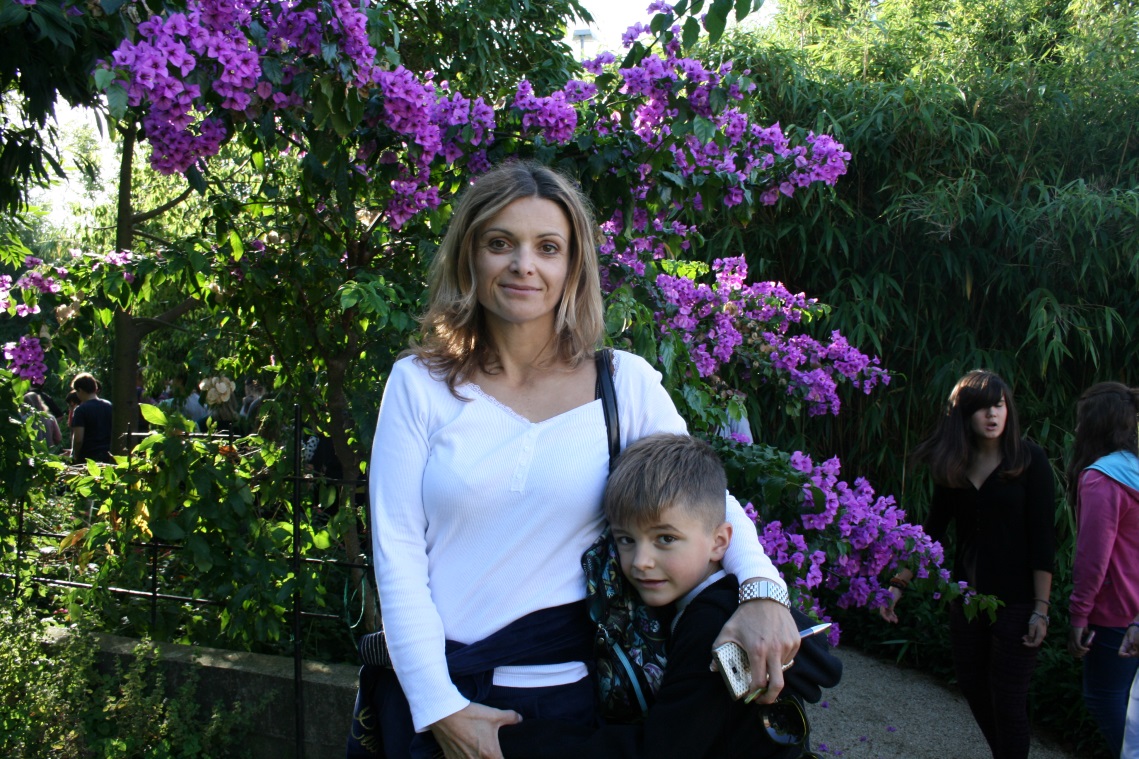 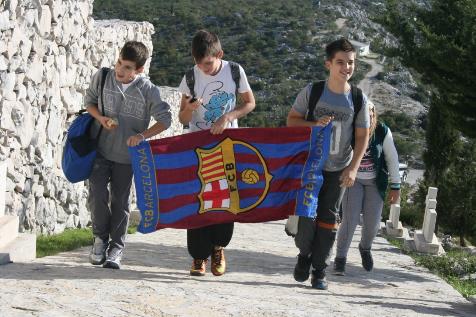 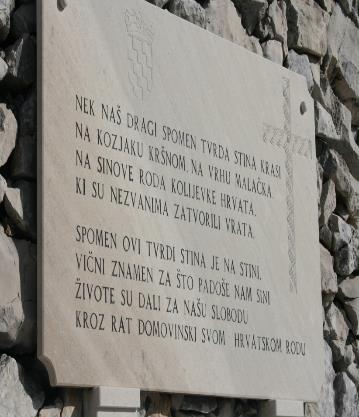 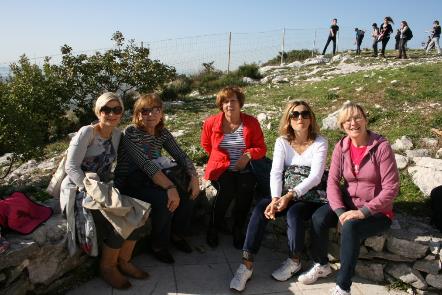 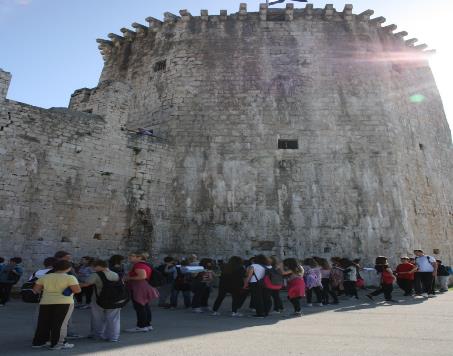 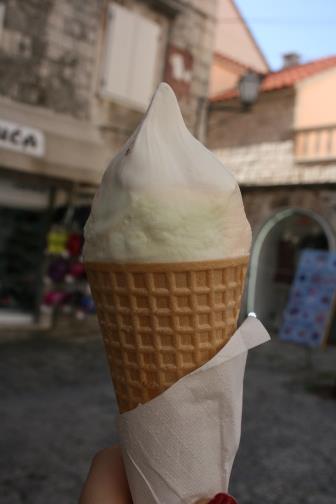 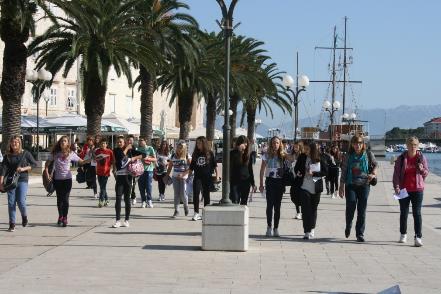 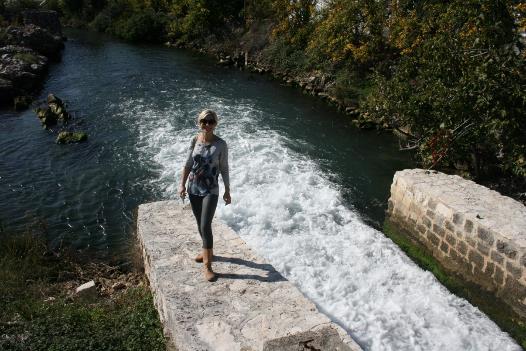 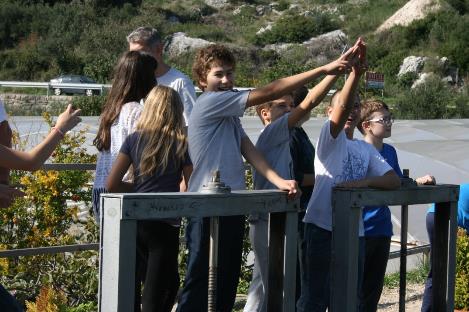 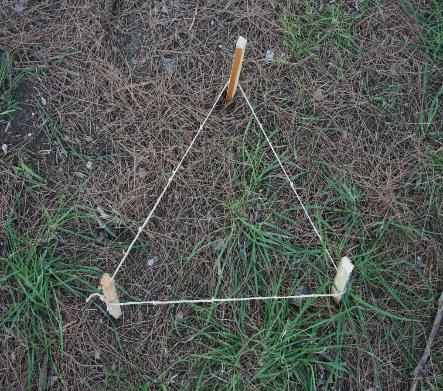 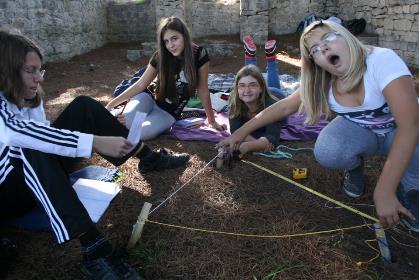 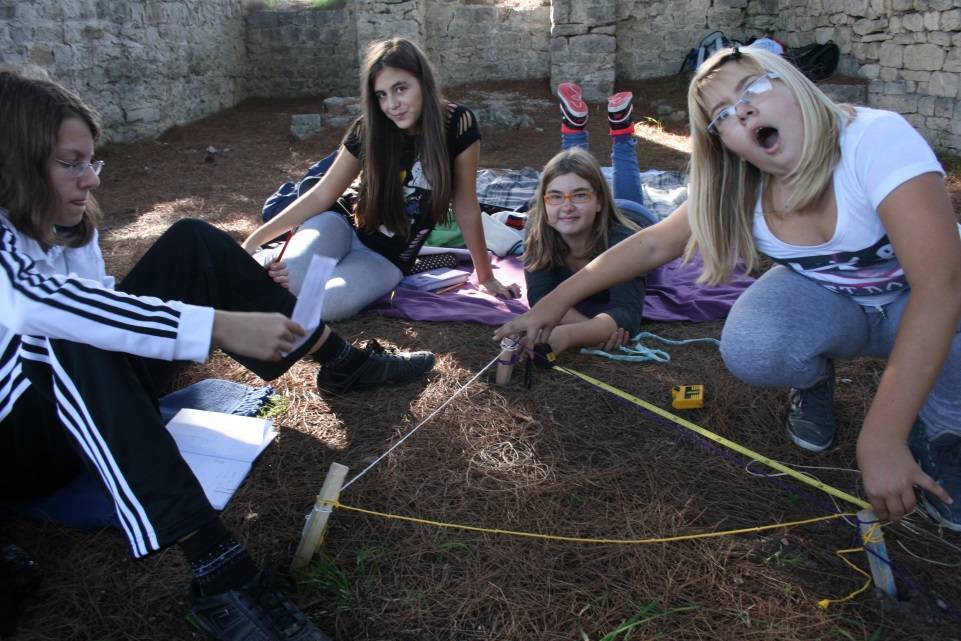 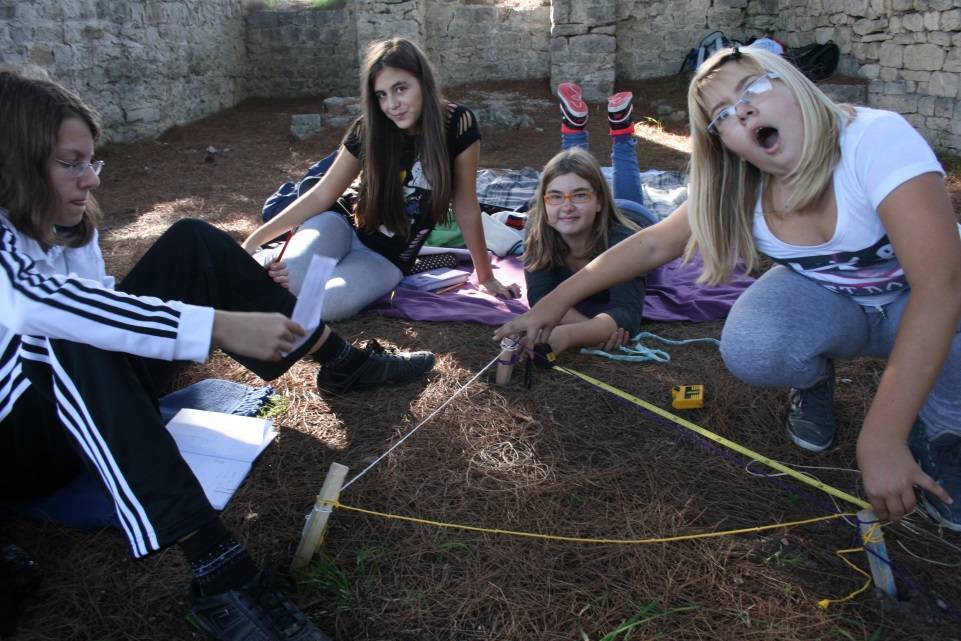 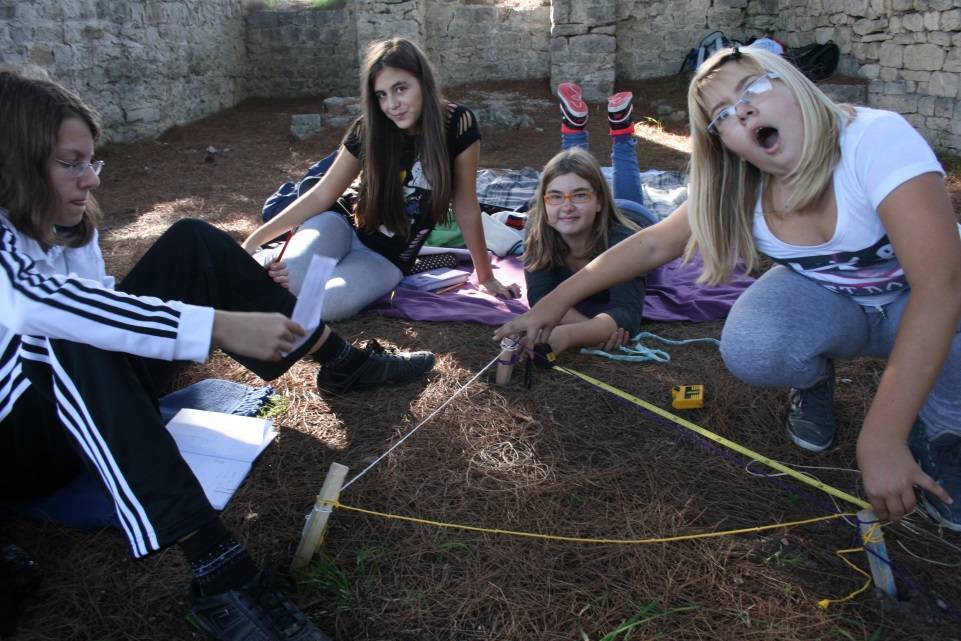 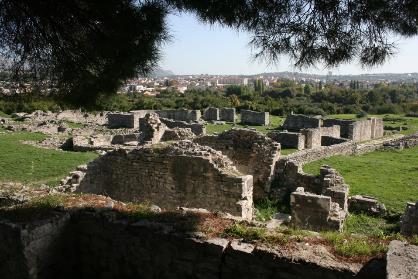 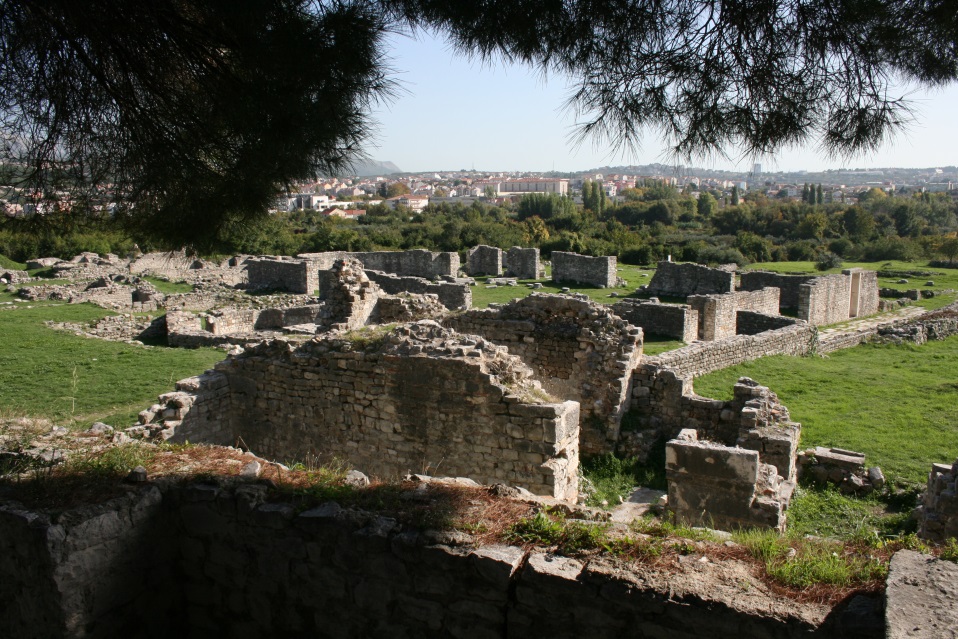 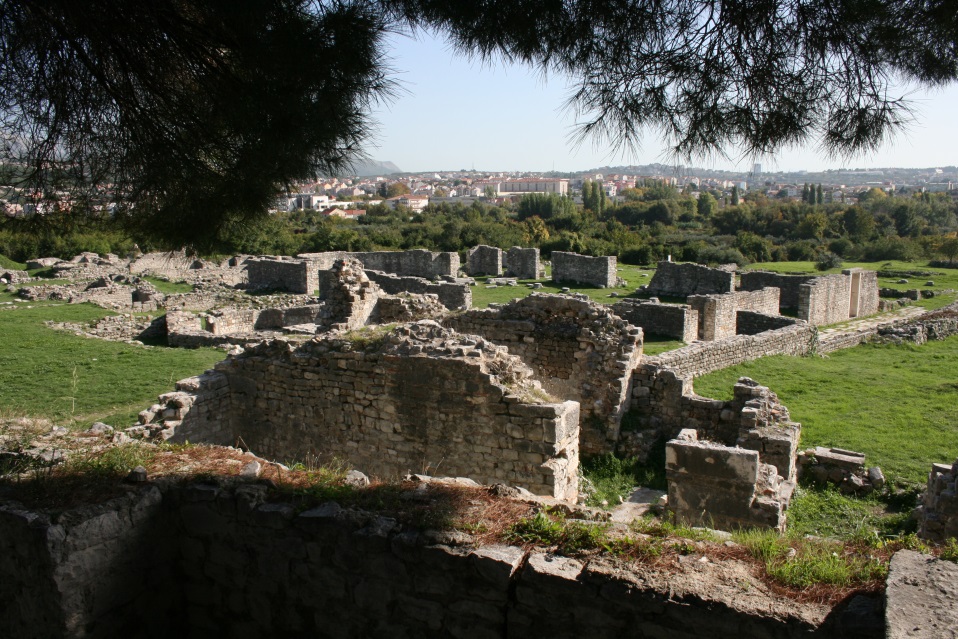 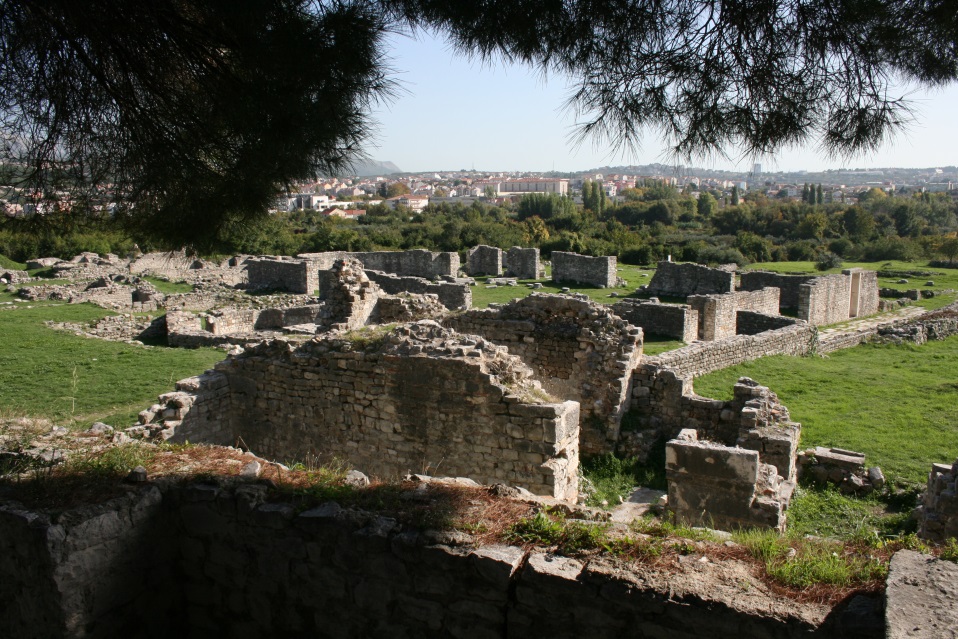 Nadamo se da ste uživali! 
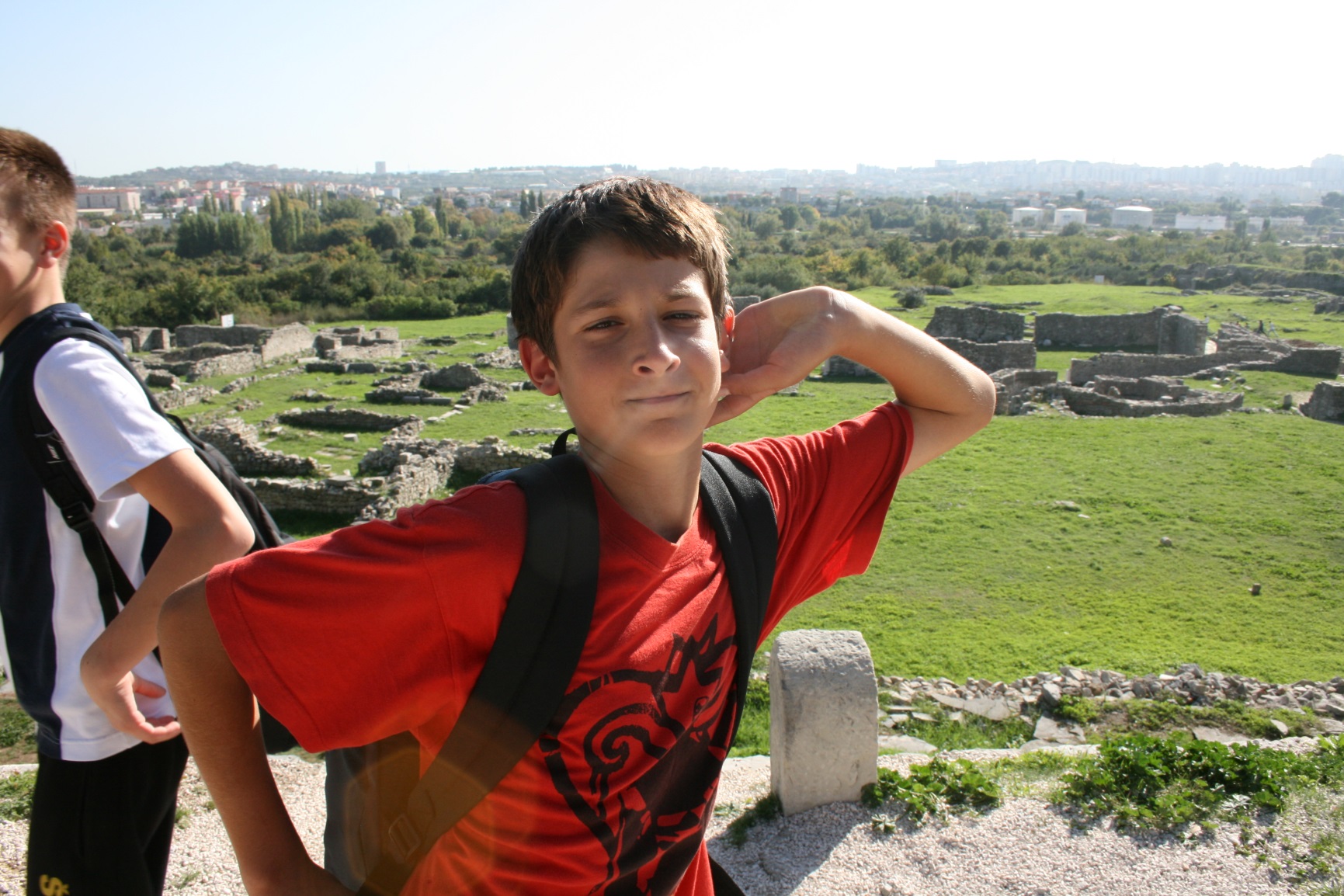